主!我要看見
列王記下6:8-23
專注力
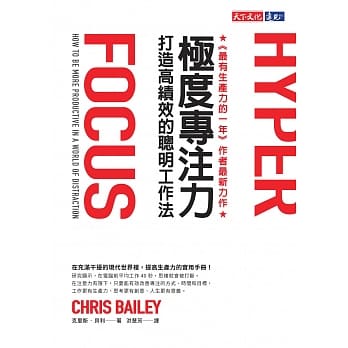 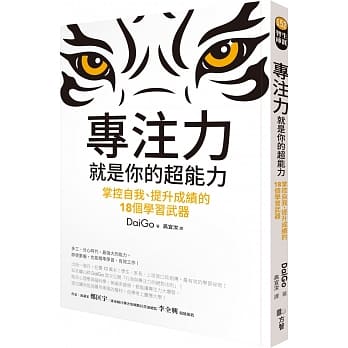 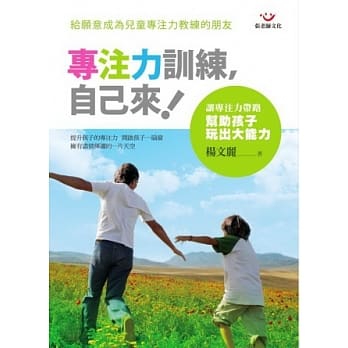 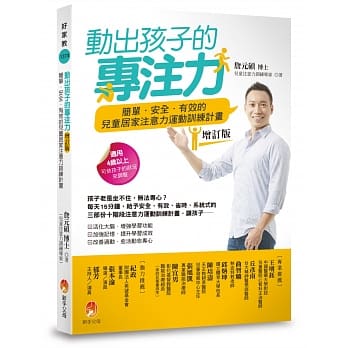 專注力
「專注」是一種精神資本，它所給人的利益就是成功
李小龍曾說：「我不怕練一萬種招式的人，只怕一種招式練一萬遍的人。」
聖經的教導都在告訴我們，專注於神的結果，所得的利益不只在今生，而是在永生。
不專心的結果
個人:掃羅、該隱、所羅門…
一個世代：士師記的時代、列王記的時代
唯有專注於神的人和神的工作的人，才能夠留下具有關鍵影響力的信仰教導和領導力，去影響整個世代，甚至下個世代。
進入神所命定的福
約書亞&迦勒專心的結果
民數記 14:30 必不得進我起誓應許叫你們住的那地。唯有耶孚尼的兒子迦勒和嫩的兒子約書亞才能進去。
民數記 26:65 因為耶和華論到他們說，他們必要死在曠野，所以除了耶孚尼的兒子迦勒和嫩的兒子約書亞以外，連一個人也沒有存留。
民數記 32:12 唯有基尼洗族耶孚尼的兒子迦勒和嫩的兒子約書亞可以看見，因為他們專心跟從我。』
得地為業
生命年歲長久
親眼看見
神成就的事
進入神所命定的福
以利沙出場（列王記上19章19-21節）
於是，以利亞離開那裡走了，遇見沙法的兒子以利沙耕地；在他前頭有十二對牛，自己趕著第十二對。以利亞到他那裡去，將自己的外衣搭在他身上。
以利沙就離開牛，跑到以利亞那裡，說：求你容我先與父母親嘴，然後我便跟隨你。以利亞對他說：你回去吧，我向你做了什麼呢？以利沙就離開他回去，宰了一對牛，用套牛的器具煮肉給民吃，隨後就起身跟隨以利亞，服事他。
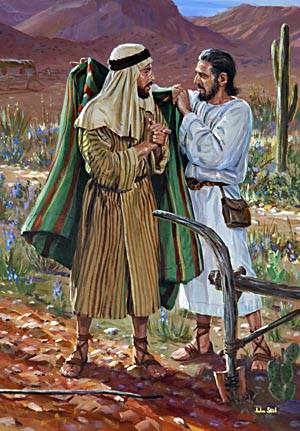 以利沙的專注（列下２章）
以利亞對以利沙說：耶和華差我往伯特利去，你可以在這裡等候。以利沙說：…我必不離開你。於是二人下到伯特利。
以利亞對以利沙說：耶和華差遣我往耶利哥去，你可以在這裡等候。以利沙說：…，我必不離開你。於是二人到了耶利哥。以利亞對以利沙說：耶和華差遣我往約但河去，你可以在這裡等候。以利沙說：…，我必不離開你。於是二人一同前往。
過去之後，以利亞對以利沙說：我未曾被接去離開你，你要我為你做什麼，只管求我。以利沙說：願感動你的靈加倍地感動我。(列下2:9)
開這少年人的眼睛，讓他看見
以利沙的對神專注的人，但僕人可能以為自己也在事奉上帝，但是眼睛卻是昏暗看不見神的，我們都會有一生都在事奉神的感覺，但是到了真正生活的患難考驗，或是在服事神的路上感到受傷、受苦時候，我們發現自己一直看不到上帝的同在。
忠心於神
「弟兄們，我不是以為自己已經得著了；我_____________，就是忘記背後，努力面前的，______________，要得神在基督耶穌裡從上面召我來得的________________。」（腓立比書3:13-14）
只有一件事
向著標竿直跑
獎賞
恢復視力
又為眾聖待祈求：「求我們主耶穌基督的神，榮耀的父，將那賜人________和_______的靈賞給你們，使你們___________，並且照明你們心中的_______，使你們知道他的恩召有_____________，他在聖徒中得的基業有何等________________；」（以弗所書1:17-18）
智慧
啟示
眼睛
真知道祂
何等的指望
豐盛的榮耀
忙路加福音10:38-42
忙是這個世代的人最大健康問題，也是基督徒的屬靈障礙。
可能失去救恩的甜美滋味。
變得自以為是。
讓情緒主導我們去服事，像馬大一樣。
當一個人為神熱心到了一個地步，是會斷絕他對人的愛與關懷，甚至是斷絕對家庭負責任的時候，那他的忙碌就不是在神的心意裡了。
恨
隱藏怨恨的，有說謊的嘴；口出讒謗的，是愚妄的人。(箴 10:18)
怨恨人的，用嘴粉飾，心裡卻藏著詭詐。(箴言26:24) 
他雖用詭詐遮掩自己的怨恨，他的邪惡必在會中顯露。(箴 26:26)
人一旦存有任何的恨意在心中沒有解除，便容易受到罪惡的試探，也很容易失敗。恨與嫉妒結連在一起，會令人活出心中無神，或作出背逆神的事。
進入神所命定的福
慾（巴蘭和驢，民數記22:21-30）
慾望讓人眼瞎的非常嚴重，耶和華派了使者在路上敵擋巴蘭前往詛咒耶和華的百姓，使者共出現了三次，巴蘭都看不到，驢子看到了都知道要閃躲，但是三次巴蘭都沒有看到，最後還要驢子開口，巴蘭才領悟。
挫折失望的情緒
以利亞  見這光景就起來逃命，到了猶大的別是巴，將僕人留在那裡，自己在曠野走了一日的路程，來到一棵羅騰樹下，就坐在那裡求死，說：耶和華啊，罷了！求你取我的性命，因為我不勝於我的列祖。（列王記上19:3-4）
約拿  耶和華啊，現在求你取我的命吧！因為我死了比活著還好。(約拿書4:3)
恢復我們的視力
忙
恨
慾
進入神所命定的福
挫折失望的情緒